ウマ娘育成理論赛马娘育成理论
AtCoder株式会社 代表取締役社長
高橋 直大(Twitter: @chokudai)
汉化 by 天祈穹#我永远喜欢オグリキャップ
本理论的目的
提升在URA获胜前提下的PVP的竞争力
但是在以下这样的情况下可能不适合采用
刚刚开始游玩，支援卡（训练卡）等级还不够，诸如此类的场合
虽然能力值会下降，但只要等级足够就算是SR卡也没有问题
像圣王光环这样，中途要求的脚质（逃/先/差/追）发生变化的场合
不涉及“应该采用哪些技能”
「わずかに上がる」「少し上がる」这样的没办法分析……。（※注：都是略微上升的意思）

比如在以下这样的状态时，能够明确地分析出哪种选择更好
育成开始4回合，好调，目标是速度耐力A智力B
速度训练有2个陪练，根性训练有4个陪练
应该选择哪种训练？
育成成果（没有支援卡也没有关系
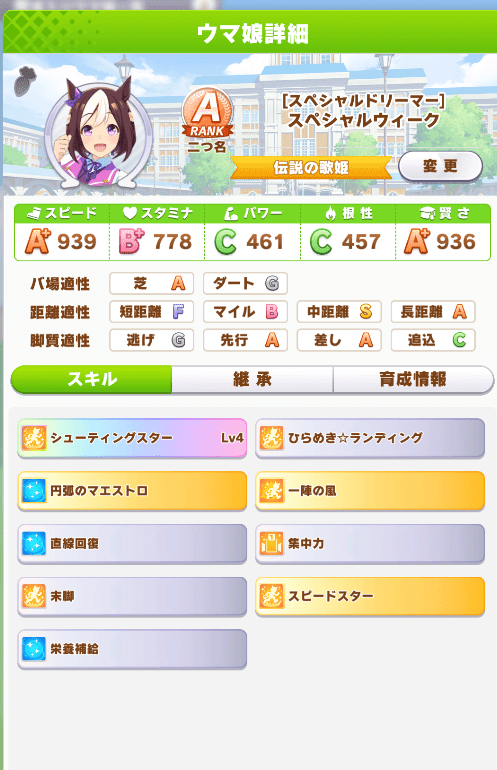 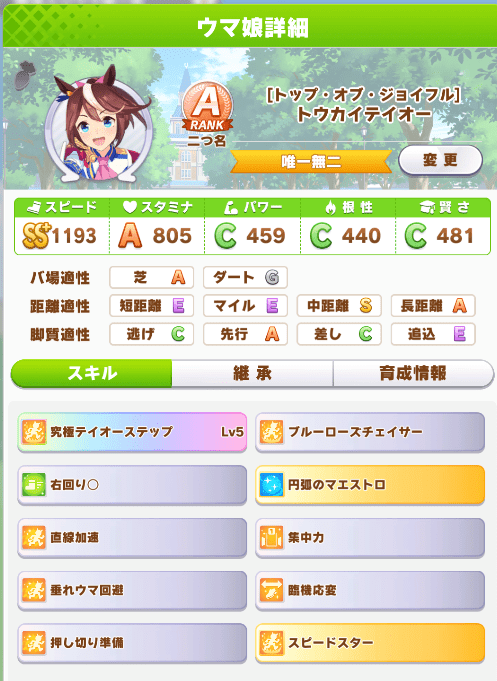 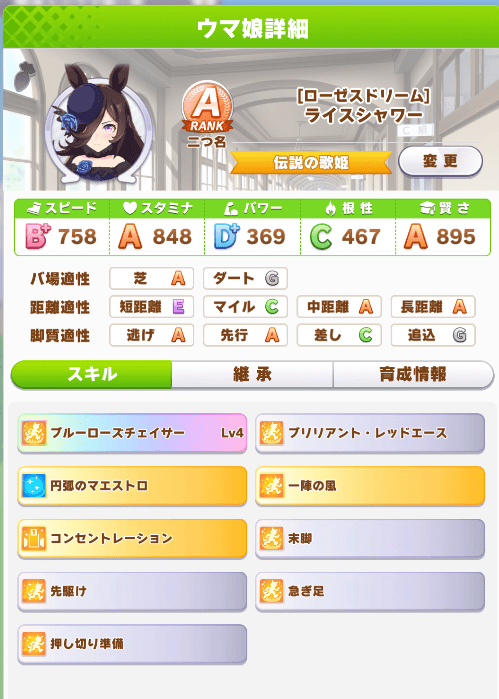 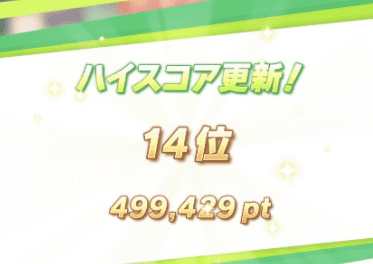 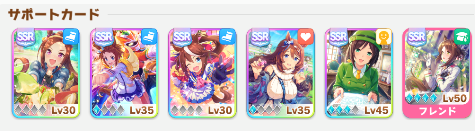 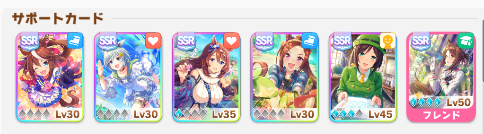 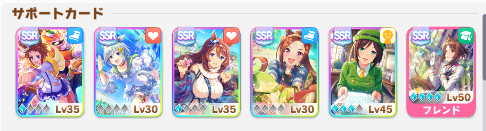 为什么「特化育成」很强？
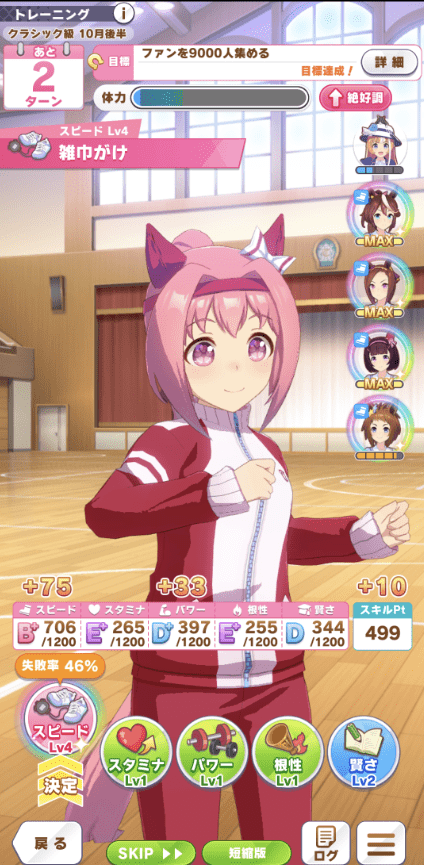 初期育成弱，后期育成强
特化育成后，后期育成的增长幅度很大
训练等级	
反复做相同训练后属性上升量会增加
每训练4次，训练等级+1
等级上升后属性增加量提升X%
友情タッグ
选择与同一支援者训练后羁绊增加、80以上时触发
友情タッグ发生时，属性增加量提升X%
存在多个支援者同时友情タッグ的情况
这些要素都使得偏向性训练的效果大大上升！
我们需要根据这些做出最佳选择
训练选择中的得与失
来考虑一下最初的问题吧
育成开始4回合，好调，目标是速度耐力A智力B
速度训练有2个陪练，根性训练有4个陪练
应该选择哪种训练？

如果专注于速度，速度训练最终等级为5，根性训练最终等级为1
如果把1次速度训练改为根性训练会如何？
速度训练等级为 1,1,1,1,2,2,2,2,3,3,3,3,4,4,4,4,5,5,5,5,5
根性训练等级为 1,1　
这里只是减少了1次速度训练，增加了1次根性训练……？
在你选择的瞬间，速度训练1级，根性训练1级，但你失去的速度训练其实相当于5级！
要想好最终会失去什么等级的训练，然后再做出选择！
为什么不能只训练一种属性？
上限只有1200
如果有6张速度支援卡，然后再进行一定程度的训练，达到1200是很简单的事
超过1200的部分被浪费了，其他能力也没有发展起来，使得整体能力偏弱
因此最好将自己的训练属性限定在2~3种
根据选择的赛马娘，存在通关必要的能力
速度（スピード）：所有赛马娘都需要，最重要
耐力（スタミナ）：中长距离需要
力量（パワー）：差和追需要（先行也需要一点）
毅力（根性）：作为耐力的补充（TODO：真的需要吗？要验证）
智力（賢さ）：影响通关的稳定性
参数太弱的赛马娘比赛能力极低
（TODO：这只是基于玩家体感的意见，需要进行研究）
各比赛推荐能力
这只是体感+少量的数据统计！
由于缺乏数据仅供参考
全都写上地方不太够用，所以只是大概地写下了我认为不得不写的部分
力量只有差和追需要。逃和先行在其他属性上要求更严格
普通的比赛没有写，需要观察赛程相近的比赛来参考

在维持2~3次训练的同时，必须要考虑达成这些比赛的条件
在不降低综合能力的情况下完成训练
如果改变了正常的训练选择，综合属性会由于前面描述的原因而下降
所以，需要在正常训练之外增加属性
主要有3种手段
夏合宿
训练等级全部为最大的5，训练等级不会提升，最好考虑「将来的价值」
蓝色因子
速度9因子风靡一时，但是需要补充的是不足的能力
如果是速度＋耐力＋智力，那就继承力量因子吧！
事件
「哪种属性增加」并不影响之后的育成
应该提升难以提升/需要提升的属性，而不是容易提升的属性
关于夏合宿
夏合宿与通常训练的区别
全都是5级训练
「没有提升过等级的训练」也能高效地训练
对提升训练等级没有帮助
没必要选择「需要提升等级的训练」
休息改为体力+50＆心情上升　无法进行正常的外出活动

从以上条件来看，非常适合训练补充不足的属性！
只看属性提升的数值会比较好。最好能够补充不足的属性。
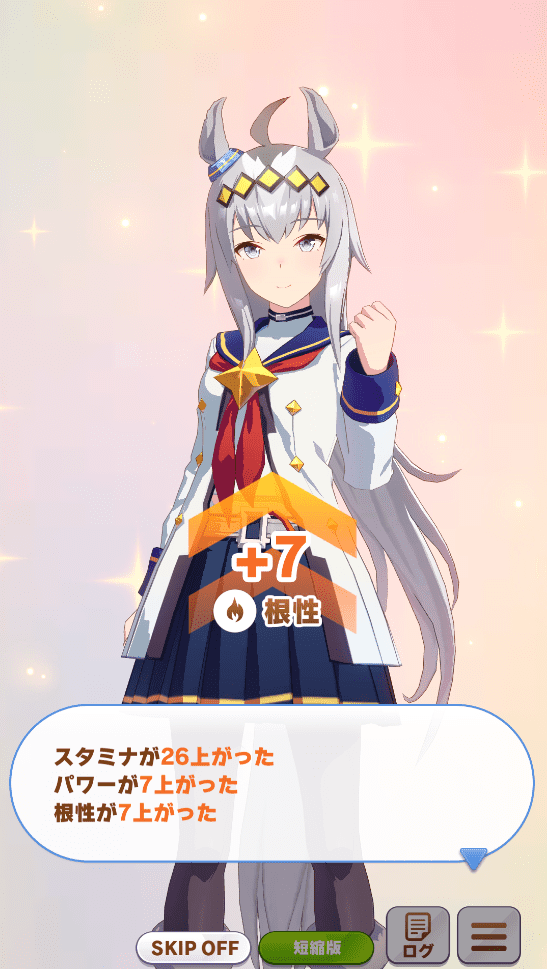 关于蓝色因子
蓝色因子会在3个时间点产生影响
育成開始時
蓝色因子Lv3的话能+21、Lv2就+10、Lv1只+4
这个计算方式适合所有，无论是父母还是祖父母
例如，6个蓝色力量因子，+21*6，力量上升126
继承事件 (クラシック4月前半、シニア4月前半)
蓝色因子几乎是一定遗传的
父母的因子似乎影响更大　（TODO: 只有一位数的数据需要更多研究)
能力的总增加量是训练开始的2倍左右	(TODO: 好好查查公式 )
理论上，初始值可以提升到上限的126，之后再提高到250左右
这足以充分补足最低值的力量与耐力
事实上力量9的朋友很难找，所以努力在Twitter上募集吧！（※注：国内应该就是NGA了）
我还没能仔细挑选因子，所以只能用好友+力量3左右的养

如果有白色因子就更好了（未验证）
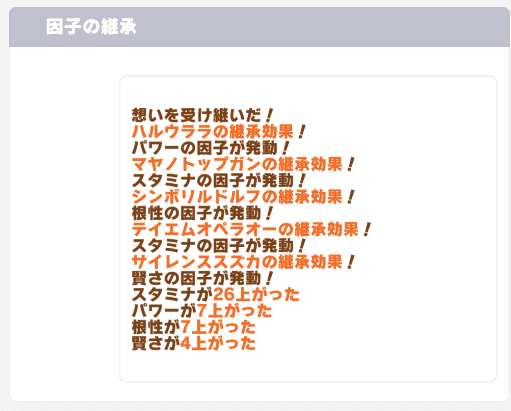 这就太弱了→
实操中看起来不错的训练与支援卡（配置）
想要能赢得比赛的马
速度、耐力（智慧）训练
适用于中长距离
速度4 耐力3 支援1 智力1 里面适当地移除3张构成卡组
速度、力量（智慧）训练
适用于短和英里（マイル）
速度4 力量3 支援1 智力1 里面适当地移除3张构成卡组
想要评价高的马
速智训练
速度4 智力3 里面适当地移除1张构成卡组
「强力的马」与「评价高的马」
建议训练以下两种属性以提高评价
根性：单纯只是提升的属性数值比较多
智力：能回体力，不用浪费时间去休息
但是，如果要训练出一匹强力的马，不应该过于倚重这两个因素
根性 (TODO: 要验证)
强烈怀疑只是单纯的数据，没有PVP玩家带「大幅提升根性的马」
智力(TODO: 只是预测需要验证)
随着技能使用率的提高，稳定性提升，可以击败低级别的玩家 (=PvE取胜)
所以很容易体会到智力训练的强大
竞技场中，会因为其他属性而输掉，这就是实力不足的失败。
（感觉上）到A为止就足够有效了，但是不推荐提升到A+以上
「数字」决定一切
「速度1」用1p表示、所有要素都用p表示
由于参数强度不明确，其他参数均按照1p处理
有根性比较弱的说法，可以规定为0.7或0.8
如果实在缺乏一个参数，就把它变成1.2之类的，提高等级来处理
通过将体力、技能点、心情、羁绊值之类的用p来表示，选择最适合的事件、训练来辅助训练

训练有78个回合，所以平均每回合只能获得1p，平均参数会增加16左右！
在小的选择中积累错误，就会有不同的结果
多数的配信者在1次育成中会损失100~700p左右。(TODO:要調査)
我几乎没有损失，这里面没有什么革命性的手法。
1次抽奖的幸运游戏就可以产生-10~75之间的差距，其中有很大的运气因素
正常训练的评价
正常训练中需要评价的项目
能力值的增加　（都是一样的所以省略）
羁绊值的增加
体力的减少
技能点的增加
凭借提示（ヒント，hint）的   技能等级上升、属性上升
心情的变化
机会发生差分（多一次该种类训练对应的差分评价）

通过评估以上7个项目，思考对最终能力值的影响
羁绊值上升的评价（严密）
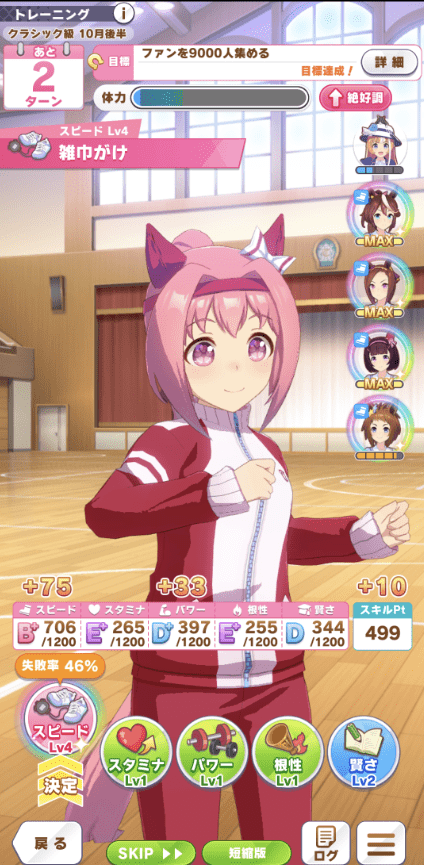 训练提高了羁绊值会如何？
达到友情タッグ发生条件的必要训练次数减少1
羁绊在到达80以后第一次发生友情タッグ前是有利的。到达以后没有价值。
羁绊值第一次到达80的卡，必须单独触发一次友情タッグ。从第2张卡开始，可能出现同时有两个或以上同时发生友情タッグ的情况。(友情タッグ发生时，其收益为这张卡的得意率%)
从图中可以看出，多个友情タッグ的效果是成倍增加的，而不是相加，所以两个或以上的价值是十分可观的
如果已经满足了所有友情タッグ的发生条件，羁绊值增加的意义为0p
未满足时的计算式 (得意率视为0.3)
友情タッグ第一次发生的几率：　0.3x / (0.3x+0.7(1-x)/4)
友情タッグ利润： 假设Lv3，1枚约12、2枚约15、3枚约20  (TODO: 认真计算)　
概算結果 (选择1枚大约价值1p） 包括3,2,1枚的选择比例为{0.5, 0.35, 0.15})
最优先的训练：羁绊值最高：7p　２位：9p　３位：12p
第二优先的训练：羁绊值最高：5.5p　２位：7p
第三优先的训练：羁绊值最高：3p
羁绊值上升的评价（简单）
大致应该做以下计算
羁绊值超过4格(友情タッグ条件满足) 0p	
羁绊值没有超过4格
主要选择训练种类的卡：8p
次要选择训练种类的卡：5p
体力的评价
如果有75体力，最后可以再获得一次训练机会
把一次休息变成一次训练需要75体力
这里预计增加的能力值要与75体力的价值相对应
看作URA決勝前训练的能力提升预期值会比较好
無・微課金(SR艦隊)45、中課金(SSR30）50、廃課金(SSR45) 60程度
(TODO: 不是体感是计算。要看配置。)


这种情况下，采用50。由于75体力产生50p，得出   3体力=2p
技能点相关的评价
根据现在的情报根本无法评价。
就算说了「すごく上がる」（加很多）「少し上がる」（加一些）……。
「視野が広くなる」（拓宽视野）是什么……？

出于选择分支的平衡什么的，这次采用技能点10pt = 4p。
等统计数据好了再思考一下。对不起＞＜

是否参加比赛，在一定程度上根据未来3年的赛程表、每次比赛去或不去、以及所需的总技能点数来计算
(TODO: 总结前再仔细思考一下)
提示（ヒント，hint）相关的评价
属性增加时(体感30%？)		(TODO:要核实百分比)
大多数情况下+6, +2 所以大约 8p	(TODO:需要根据条件验证变化)
得到了技能的提示(体感70%？)
有用的技能看削減率和削減量
用不了的技能0p

计算是地狱难度，所以可以用下面的来简略评价
想要的技能10p
不需要的技能3p
应该有想要的度所以适当评价一下
(从这里开始本资料一律用5p计算)
心情变化
「外出」心情提高1~2、体力回复10~20
与休息相比体力损失30~40、心情上升1~2
如果采用下限的30,1，体力30 = 1心情，则心情的上升/下降为20p

实际上相比「外出」，还有更多更好的选择存在
骏川たつな（一身绿的大姐姐，二つ名：绿帽）→35/45回复、1心情
等待事件→如果是固定事件的话几回合减少10%的训练量

这是一个只影响失败的因素，所以总体评价为粗略的15p
根据机会发生差分的变化
上升期待值：主属性训练是50，副属性训练是40，其余25左右
考虑到体力的减少与最终训练，最后取得的p如以下所示
主属性训练: 约40p (TODO:把容易理解的公式适当放一放)
副属性训练: 约30p
其它: 约15p

取主、副属性训练出现率的加权平均数，休息时的机会发生差分约为35p
这是包括体力变化在内的，所以并没有在计算公式中加入体力的变动

根据课金额期待值会有所变化
重課金的话主属性训练+10、無課金-5
副属性训练修正取（主属性训练）一半的变化值
在这个文件里会使用上记的像是中位数一样的数值
p计算法简易总结
能力值的上升　（一样所以省略）
所有属性记作1p
羁绊值的上升
羁绊值80以下时，主属性训练8p，副属性训练5p (简单计算)
体力的减少
体力3等同于2p
技能点的上升
技能点10相当于4p
凭借提示（ヒント，hint）的   技能等级上升、属性上升
存在提示，根据对技能的需求程度在3~10p之间调整　也可以统一记作5p(简单计算)
心情的变化
心情降低时-15p 上升时+15p
机会发生差分（多一次该种类训练对应的差分评价）
选择主属性训练时 +40p, 选择副属性训练时+30p, 其他情况+15p, 休息时+35p(包括体力变化)
我们来算算吧！（困难）
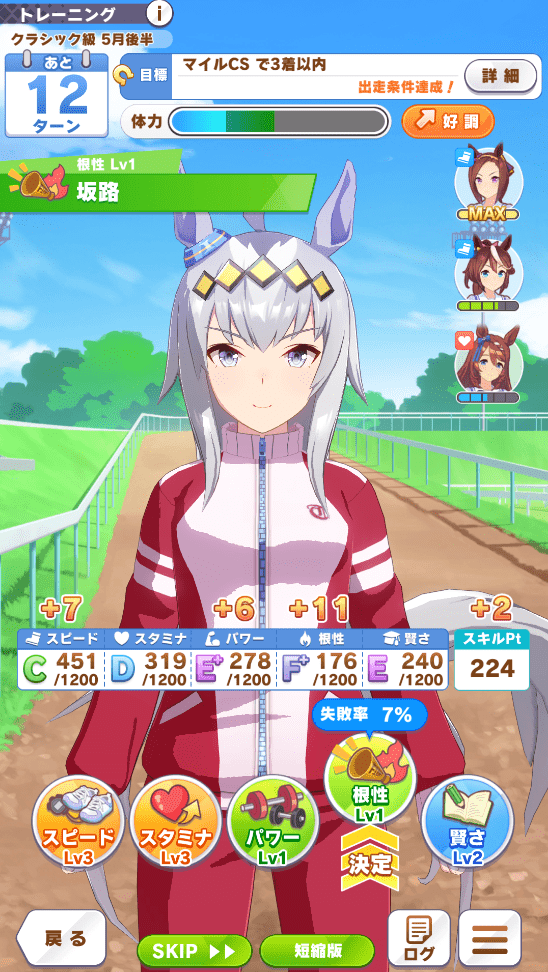 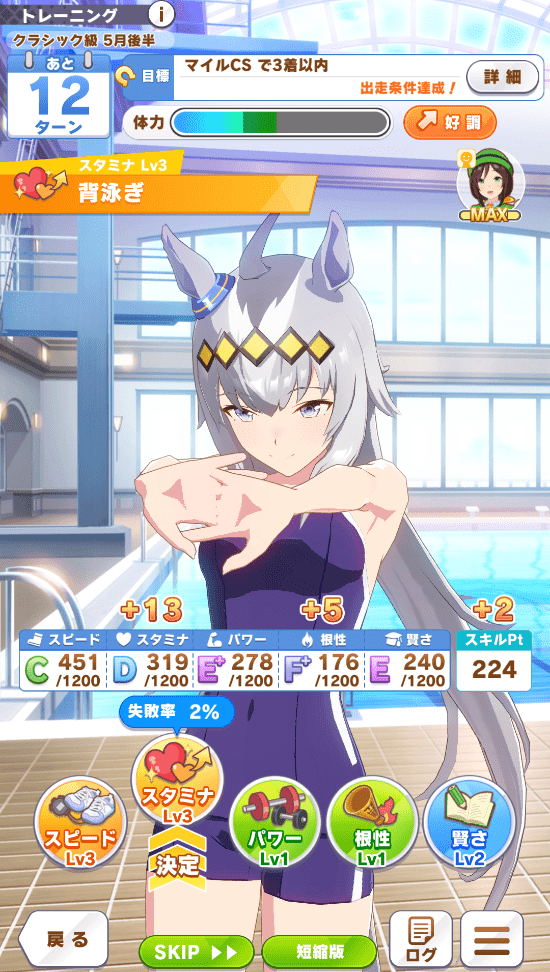 哪种方式更好（正确的方法）
耐力训练
18(属性上升)+6(骏川缰绳/绿帽)-12(体力减少)+40(速度机会)=52p
根性训练
24(属性上升)-14(体力减少)+13(羁绊)+15(力量机会)=38p

耐力训练更加有利的程度大约有14p！
我们来算算吧！（简单）
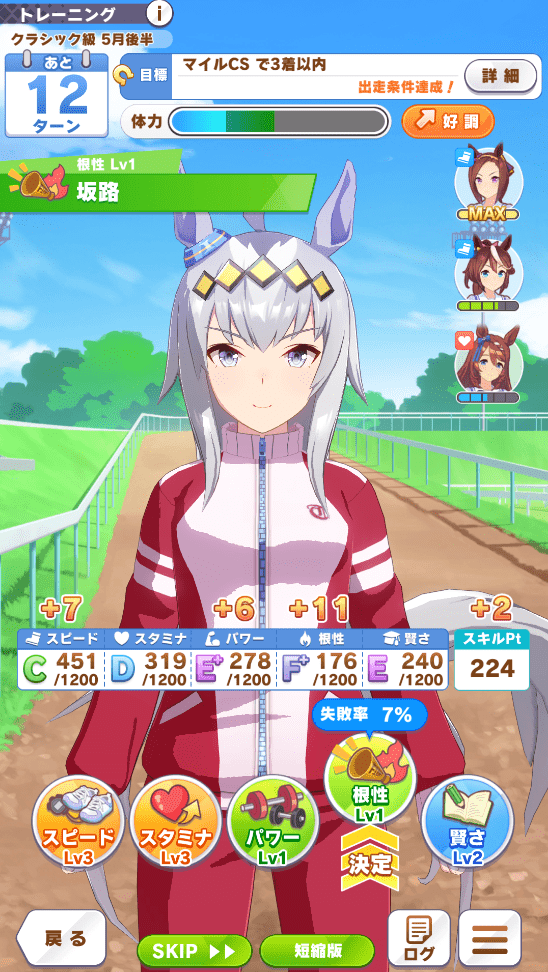 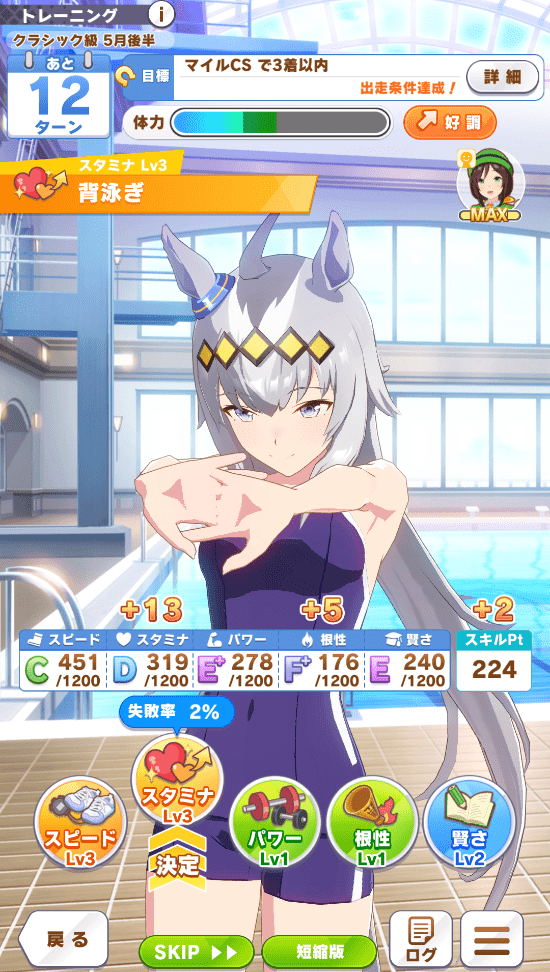 哪种方式更好（只求答案）
友情タッグ尚未满足的人or骏川缰绳/绿帽的数量
2 – 1 = 1
如果结果大于3去做一些平时不做的训练也是可以的！
如果不是的话就算了！
我们来算算吧！（困难）
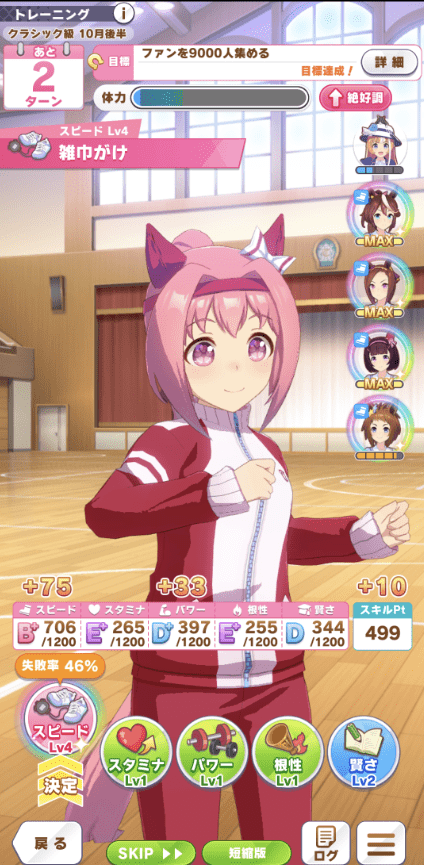 右边的情况下要不要训练？
成功时p
128(属性上升)-18(体力减少)+4(技能点)+40(速度机会发生差分)=119p
失败时p
-5(属性上升)-3(体力减少)-40(机会损失差分)-20(心情变化)=-68p
失败率46%时的期待p 119*0.54-68*0.46 = 32.98
休息时
35 (标准机会发生差分的加权平均数)

-2.02p左右所以还是别选比较好
说实话在这种微妙的情况下你可以追梦选择进攻。反正我失败了。
我们来算算吧！（简单）
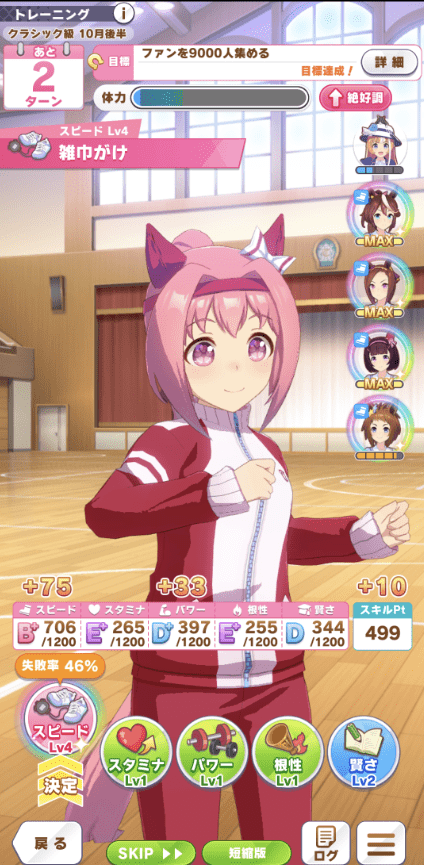 只计算属性上升、羁绊上升、和提示的点数
上升值 75,33 : 108p
羁绊上升(主8p,副5p) : 本次为0p
提示(一人5p) : 本次为0p
合计：108p
课金额对应的p值变化(無課金-5, 微課金+0, 中課金+5, 灰課金+15)
如果低于下表的百分比的话可以选择进攻！
估计大约会损失5p左右
总结
应该将练习选项控制在3个以下，但也要完善能力值

通过将所有的评价加总到p中，就能够在所有状况下进行计算
比如，可以计算出「第一次必须点骏川缰绳/绿帽」是不正确的
正确答案是在支援者存在2或3人（以上）使用骏川缰绳/绿帽，否则就使用普通训练
好調→絶好調 的期待值是正的，可以在骏川缰绳/绿帽以后做

这一次没有写，但总还是要写的
通过分配全78回合的育成回合数进行最终的参数预测
单就这一点要写的页数就已经多的不行了……。
要比赛还是训练
分析困难＋技能评价困难所以请大家再等等＞＜
关于本资料
可以在Twitter、Youtube、攻略页之类的地方使用，无需许可
请随意修改、引用
如果能引用第一条Twitter作为来源，我将非常感激

发表了什么的话用@chokudai来回复就好了
别的就不用发了

不要对所有情报囫囵吞枣
模拟游戏只有自己思考才有乐趣
可能还有未解明的情报！